TOPIC: Importance of stress in our daily life 

   Subject:  Biodegradation & Bioremediation
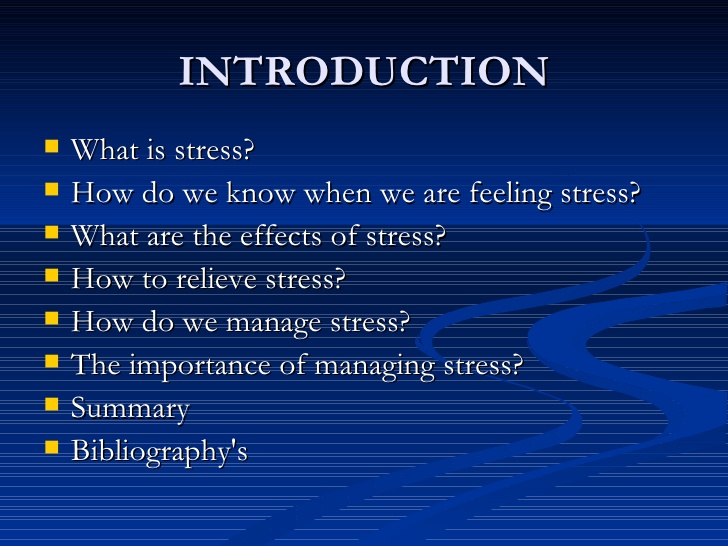 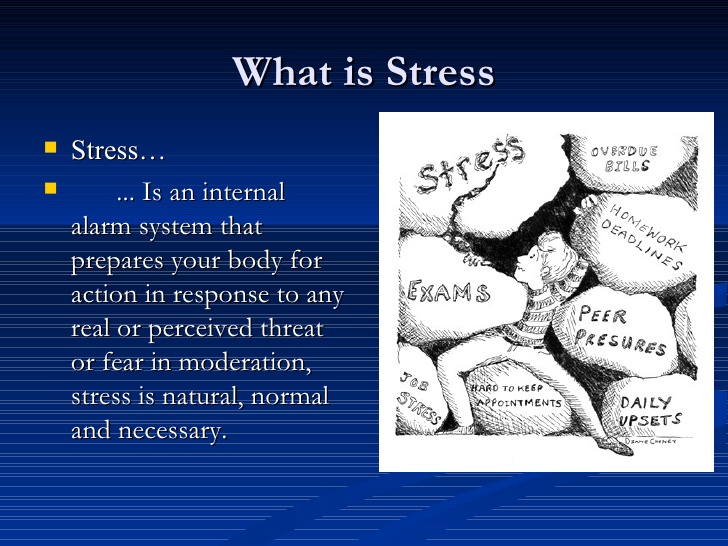 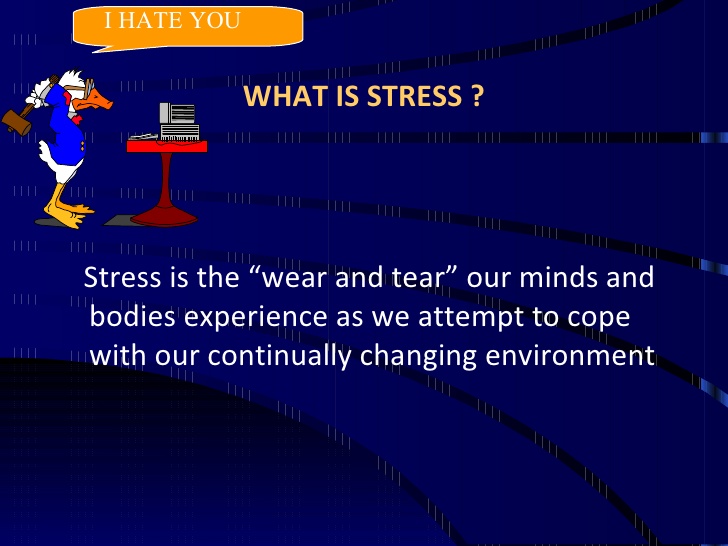 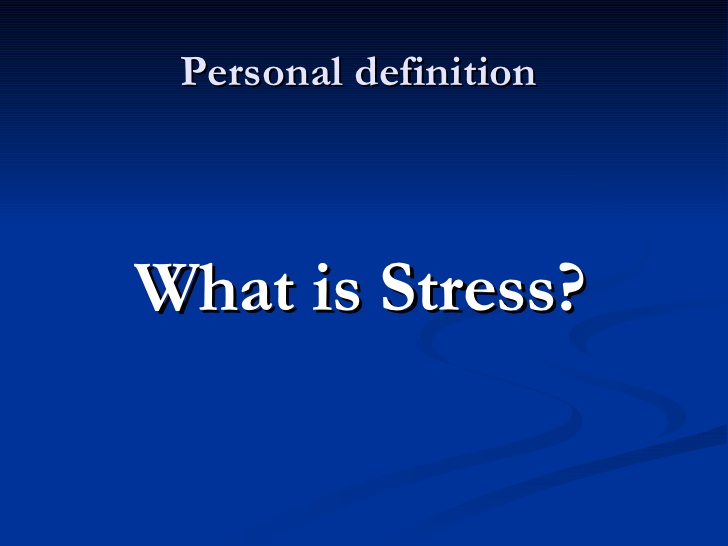 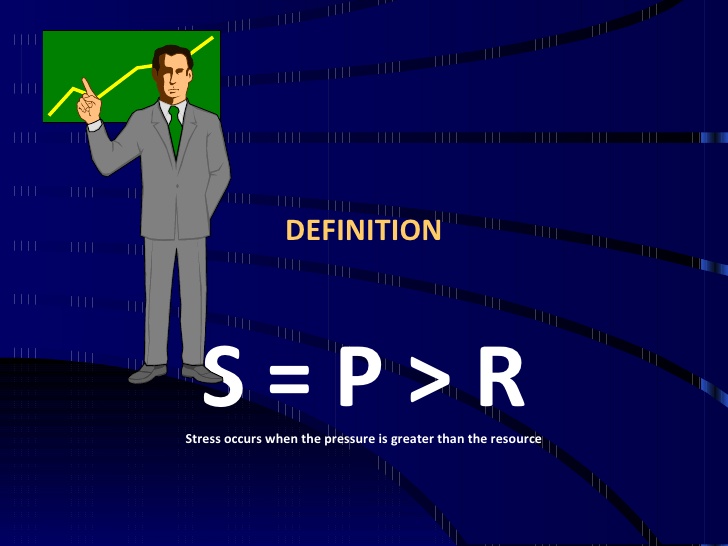 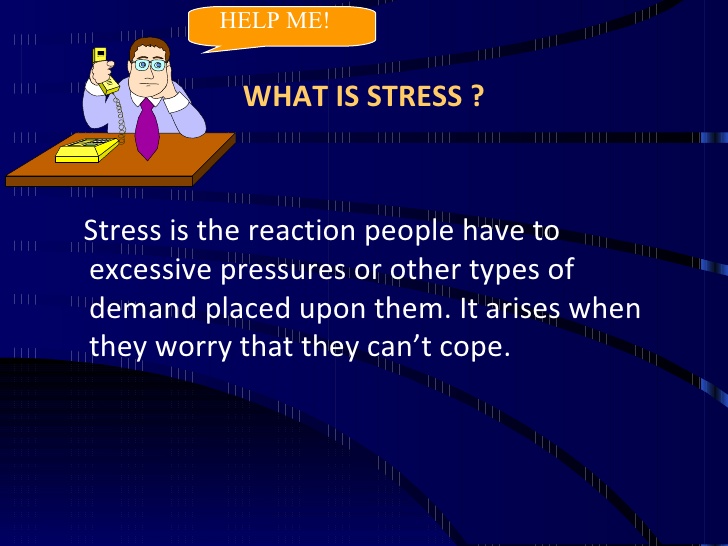 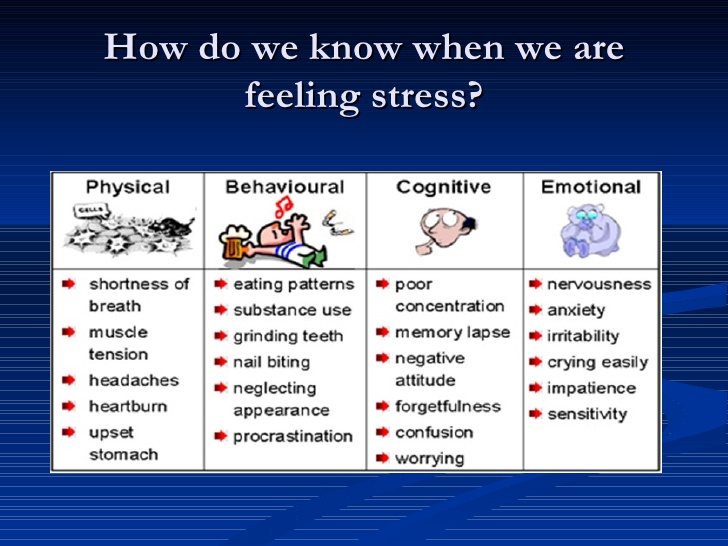 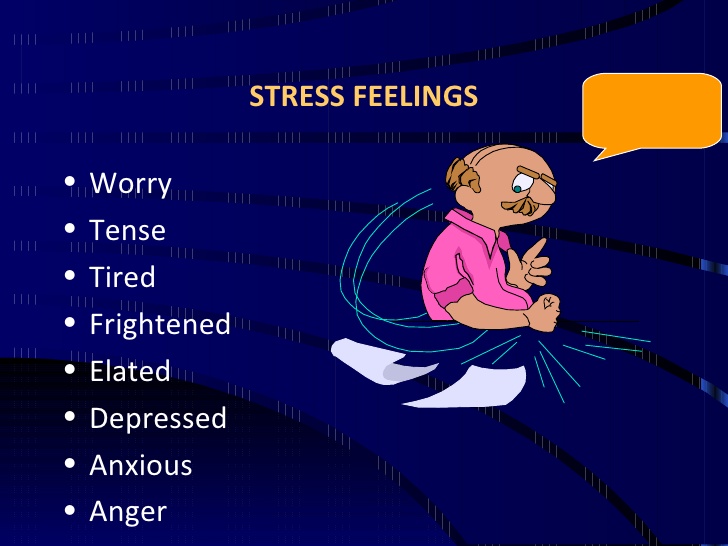 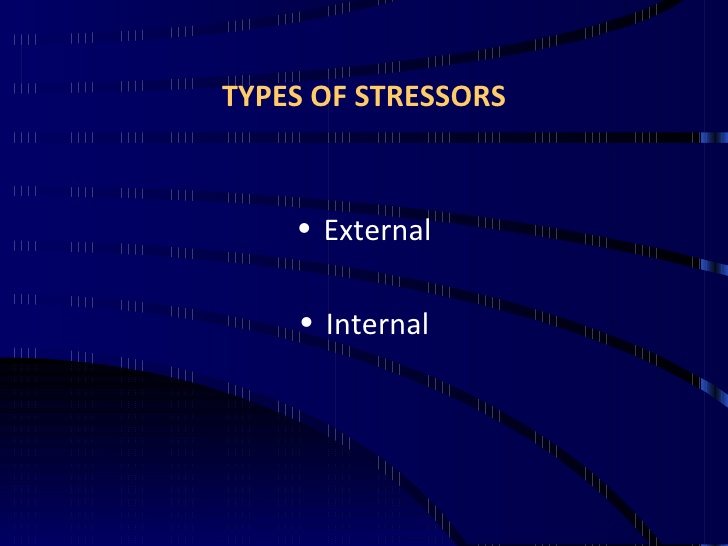 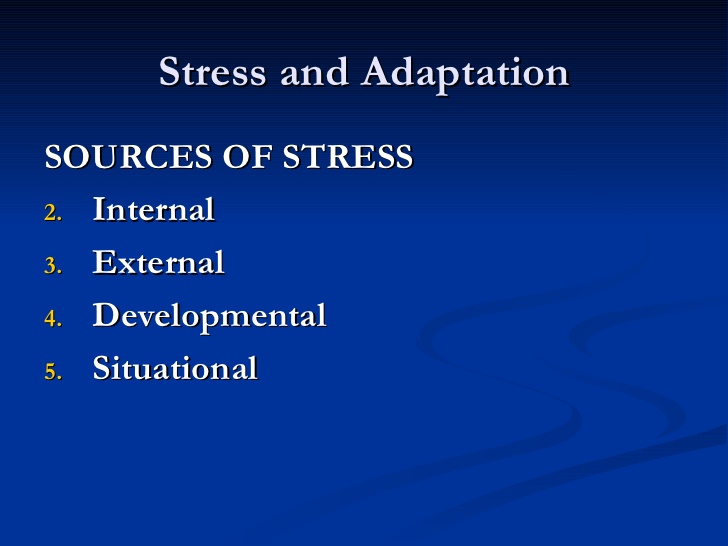 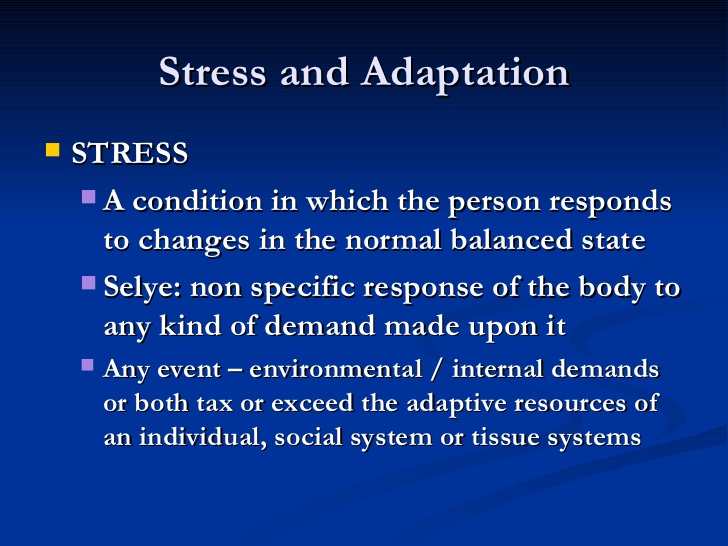 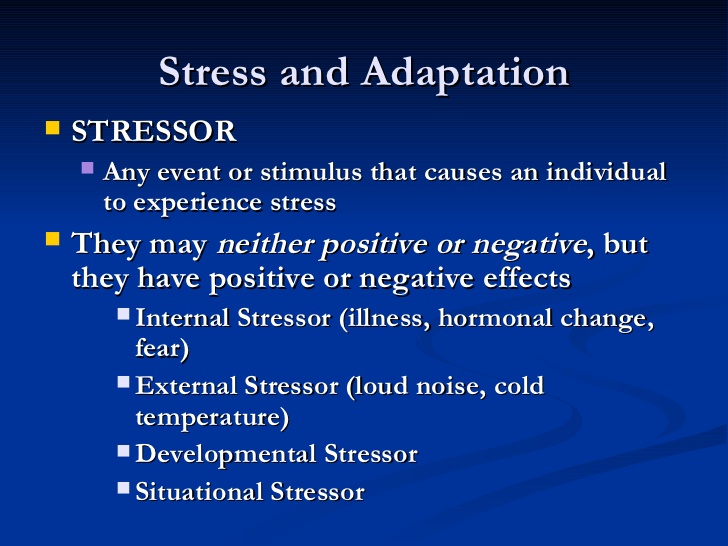 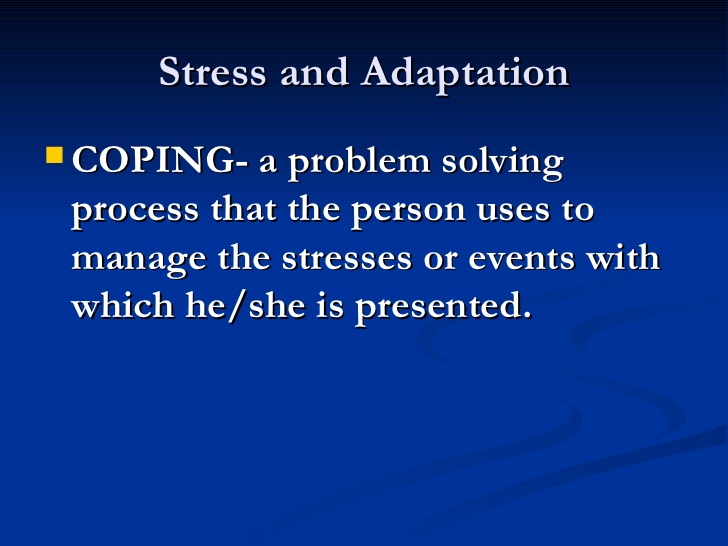 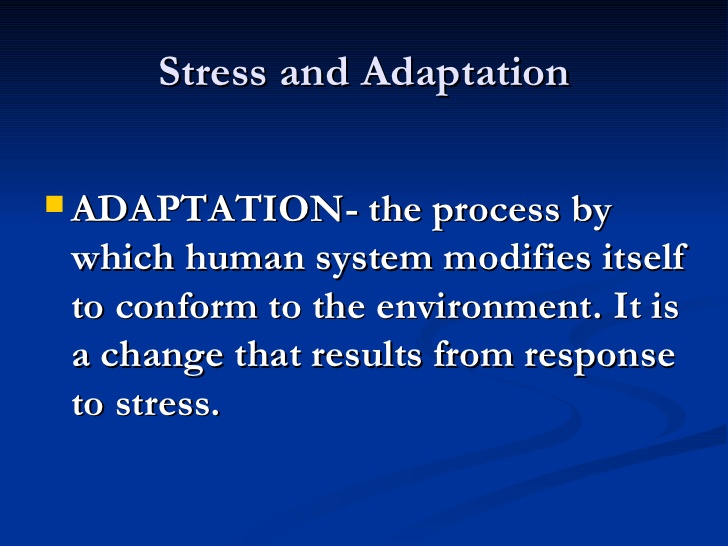 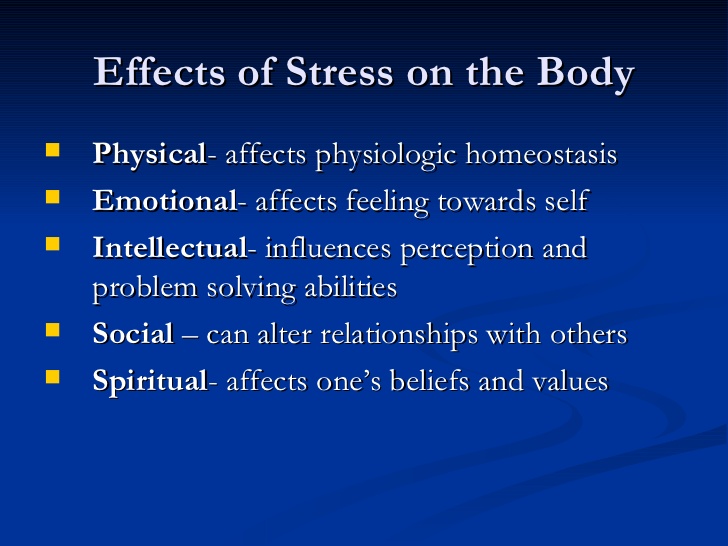 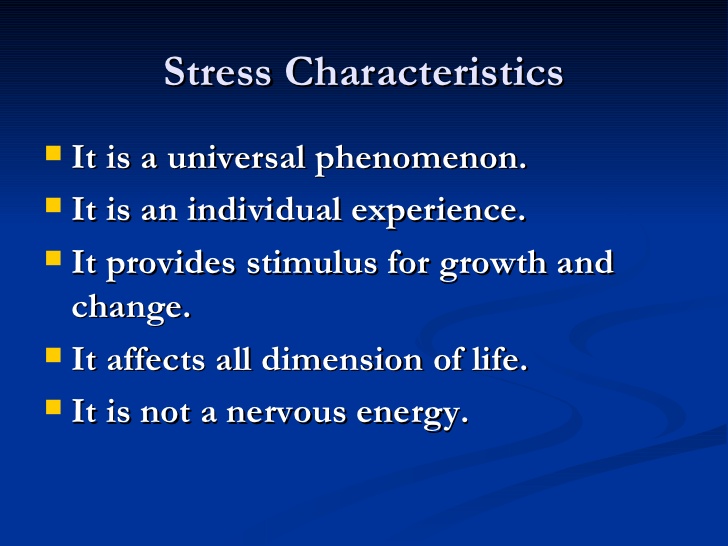 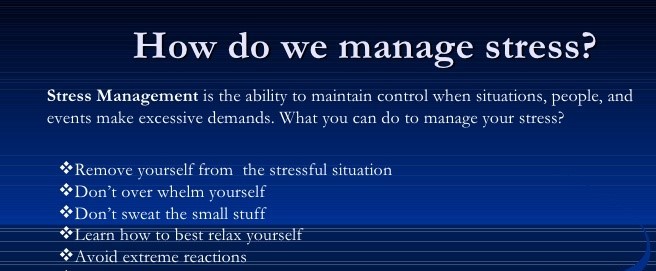 How do we manage stress?
Do something for others
Get enough sleep and Eat Healthily
Avoid self-medication or escape
Work off stress
Try to be positive
How do we manage stress?
Most importantly, If stress is putting you in an unmanageable state or interfering with your schoolwork , social or work life, seek Professional help
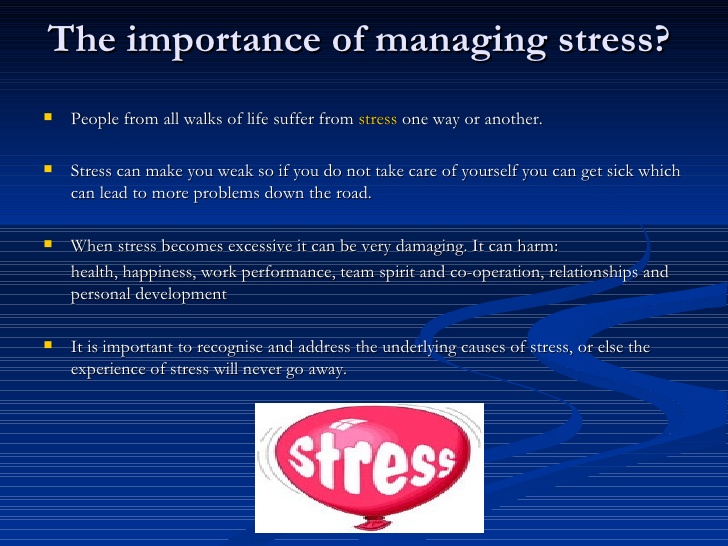 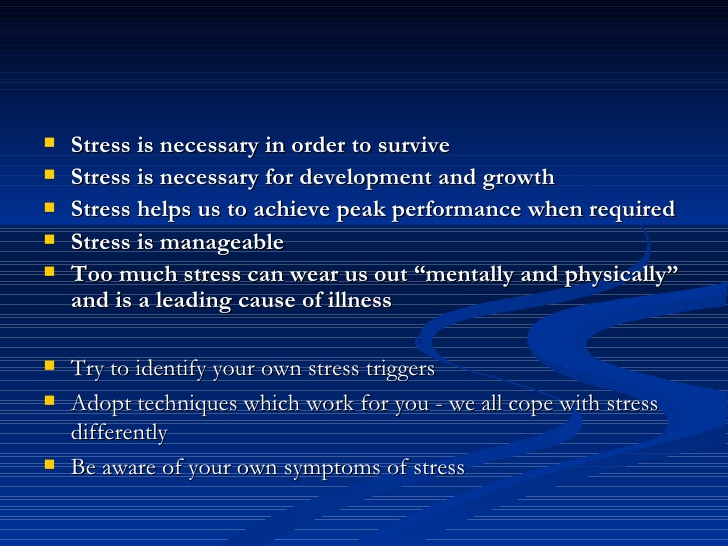 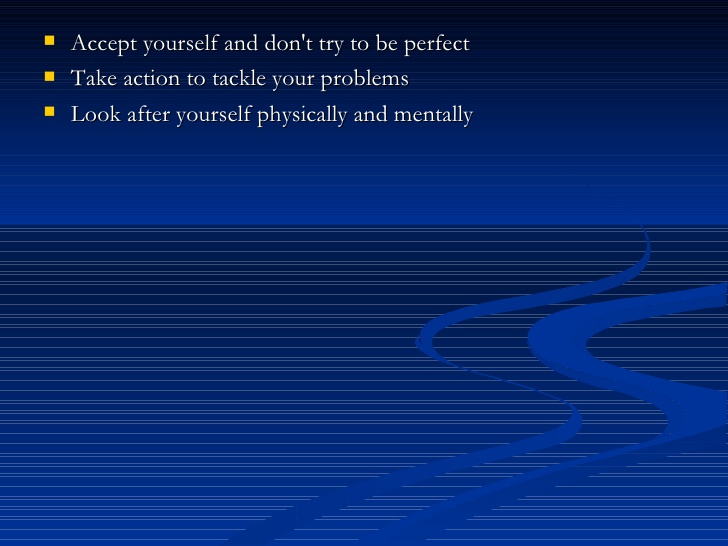 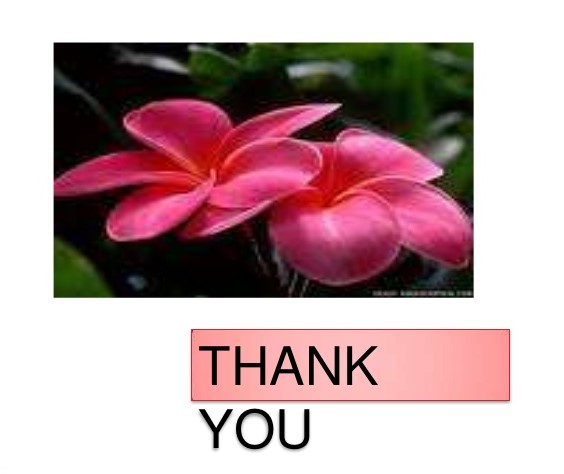